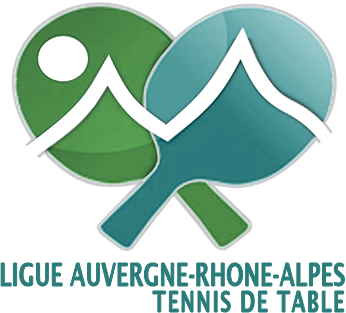 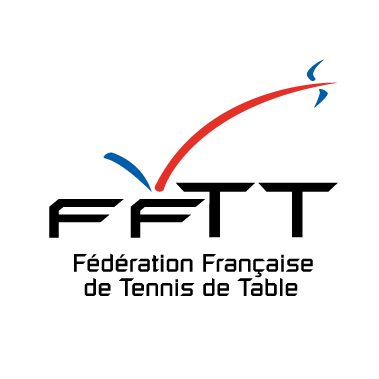 Campagne PSF 2022Gestion du Compte Asso
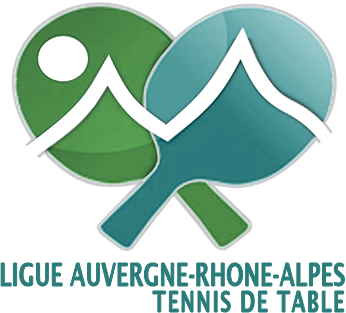 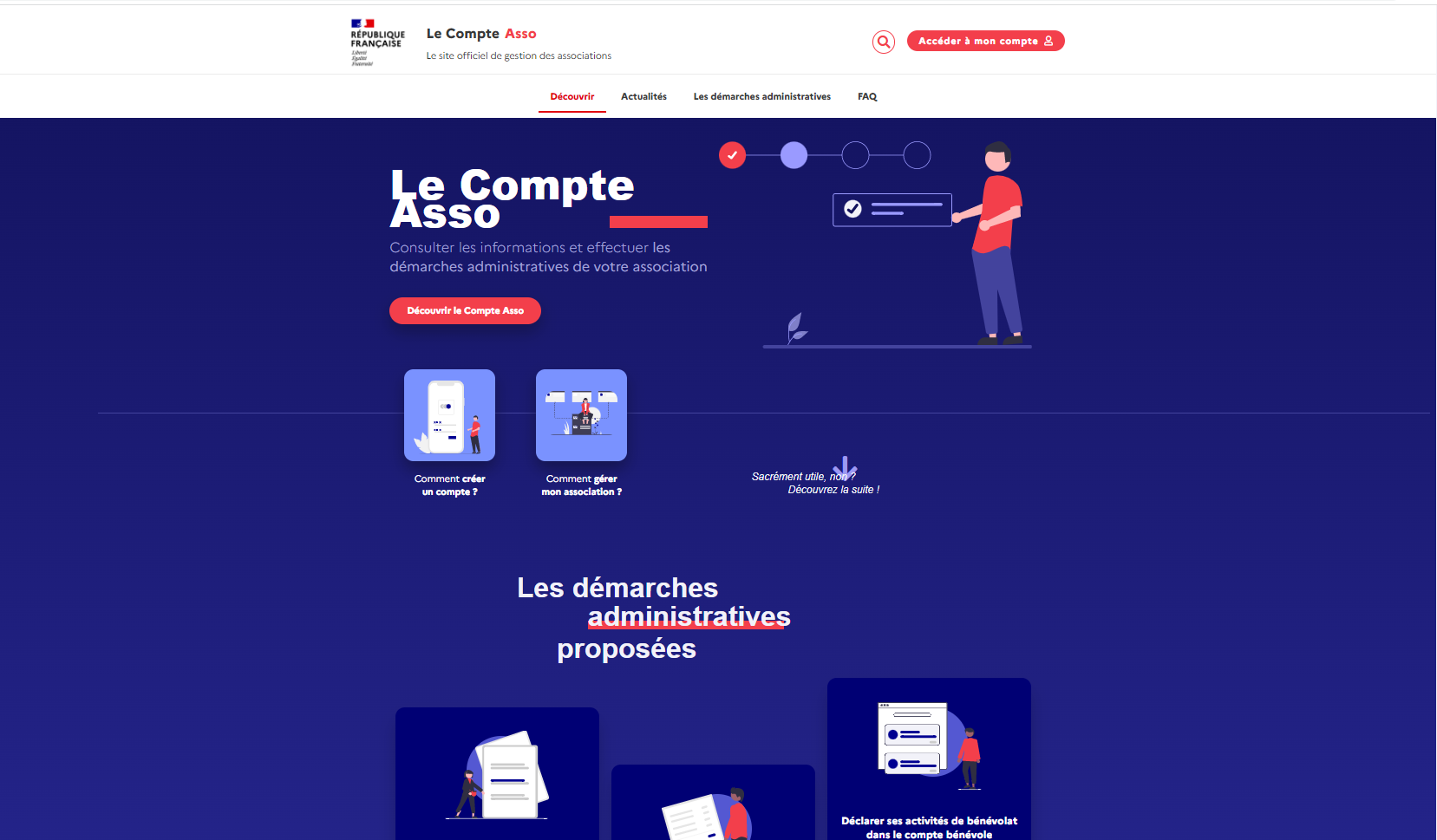 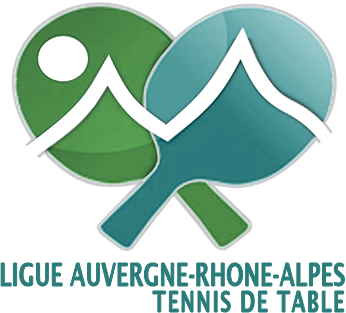 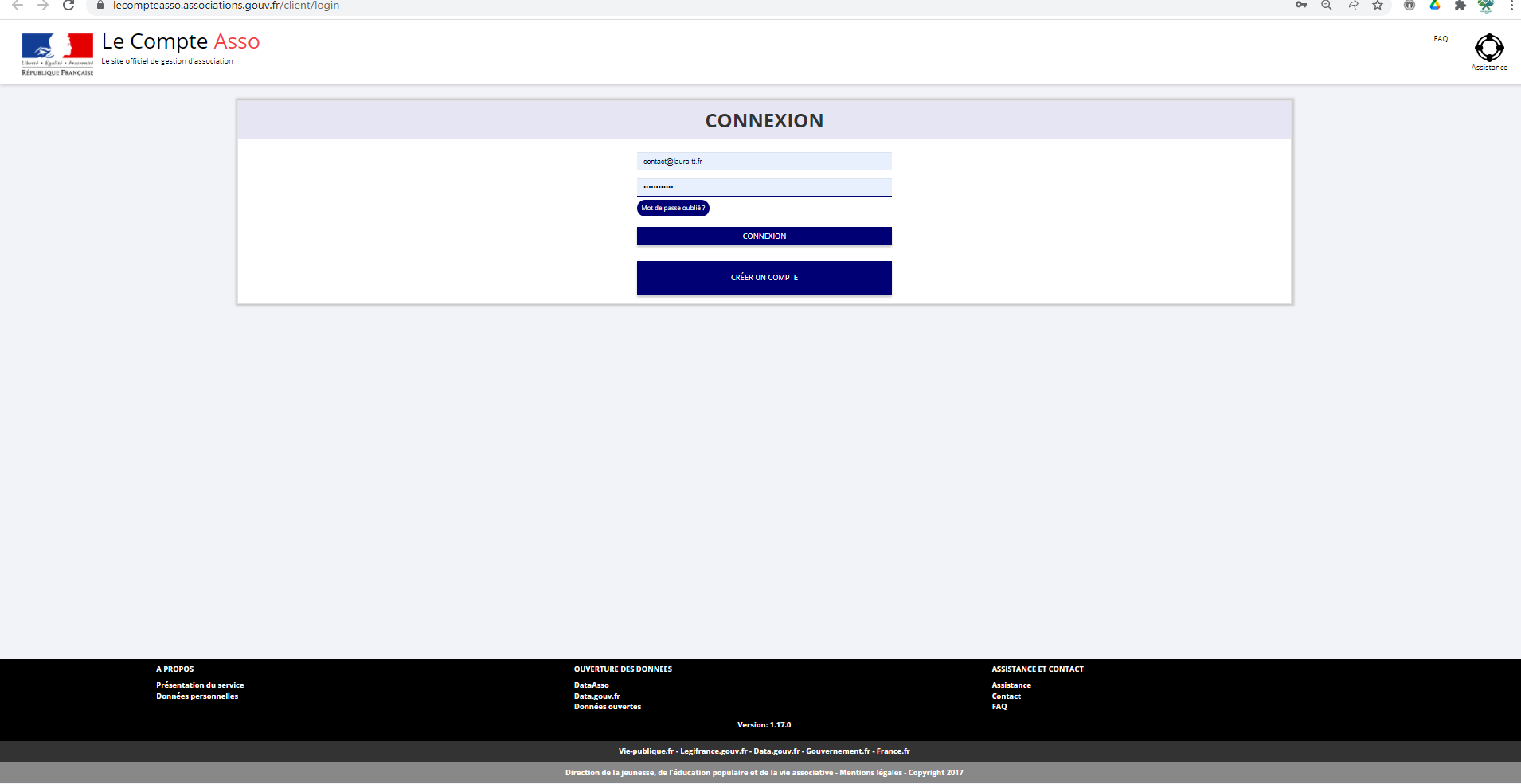 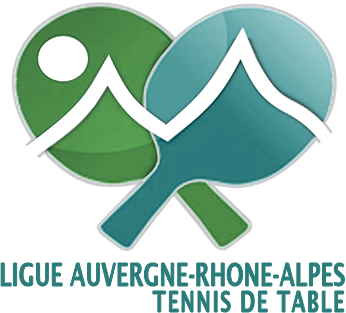 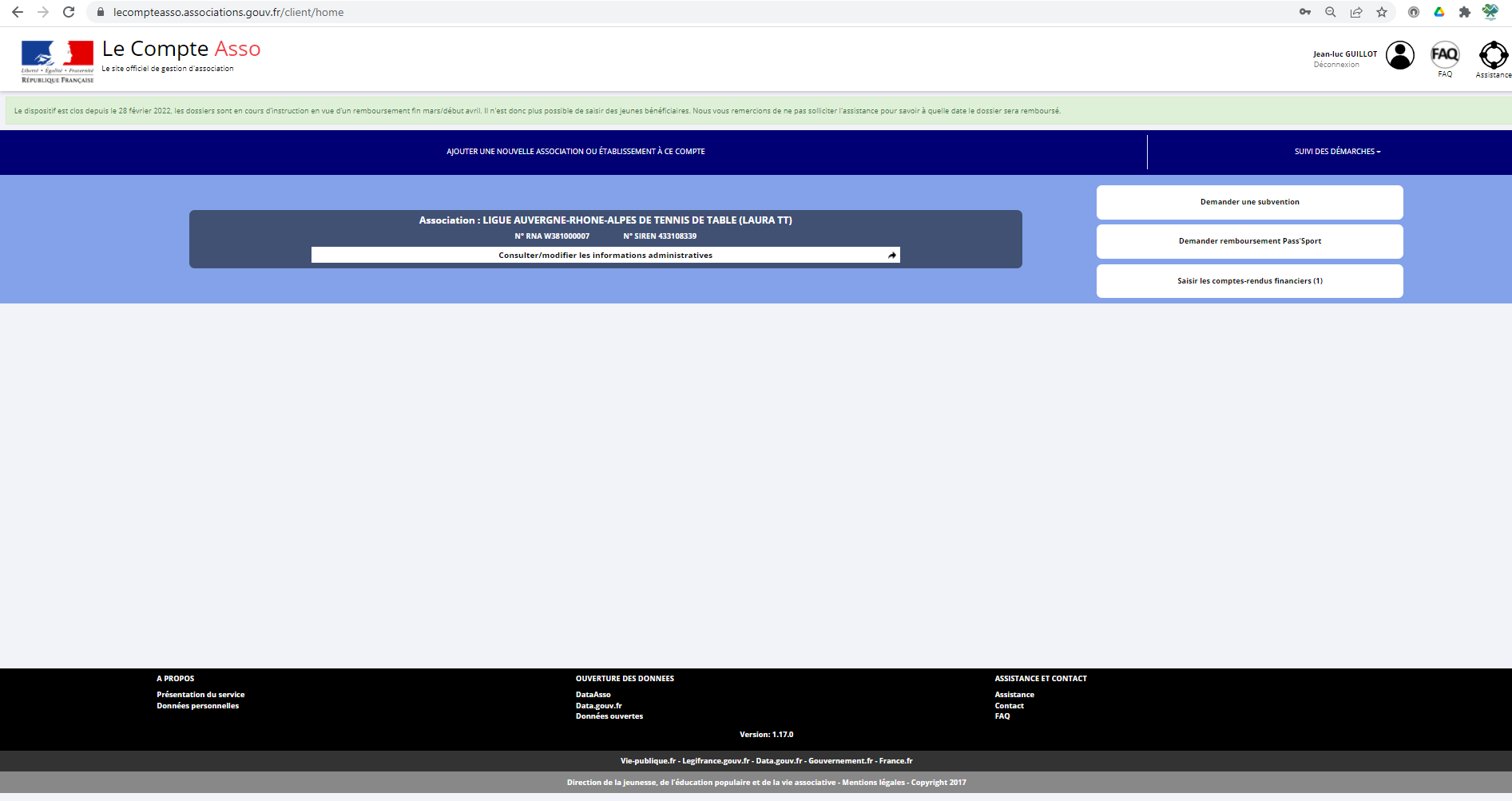 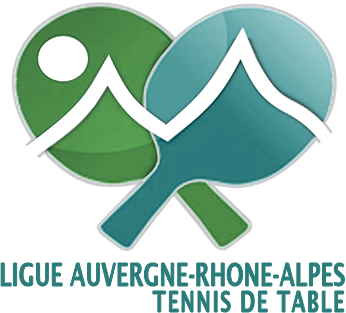 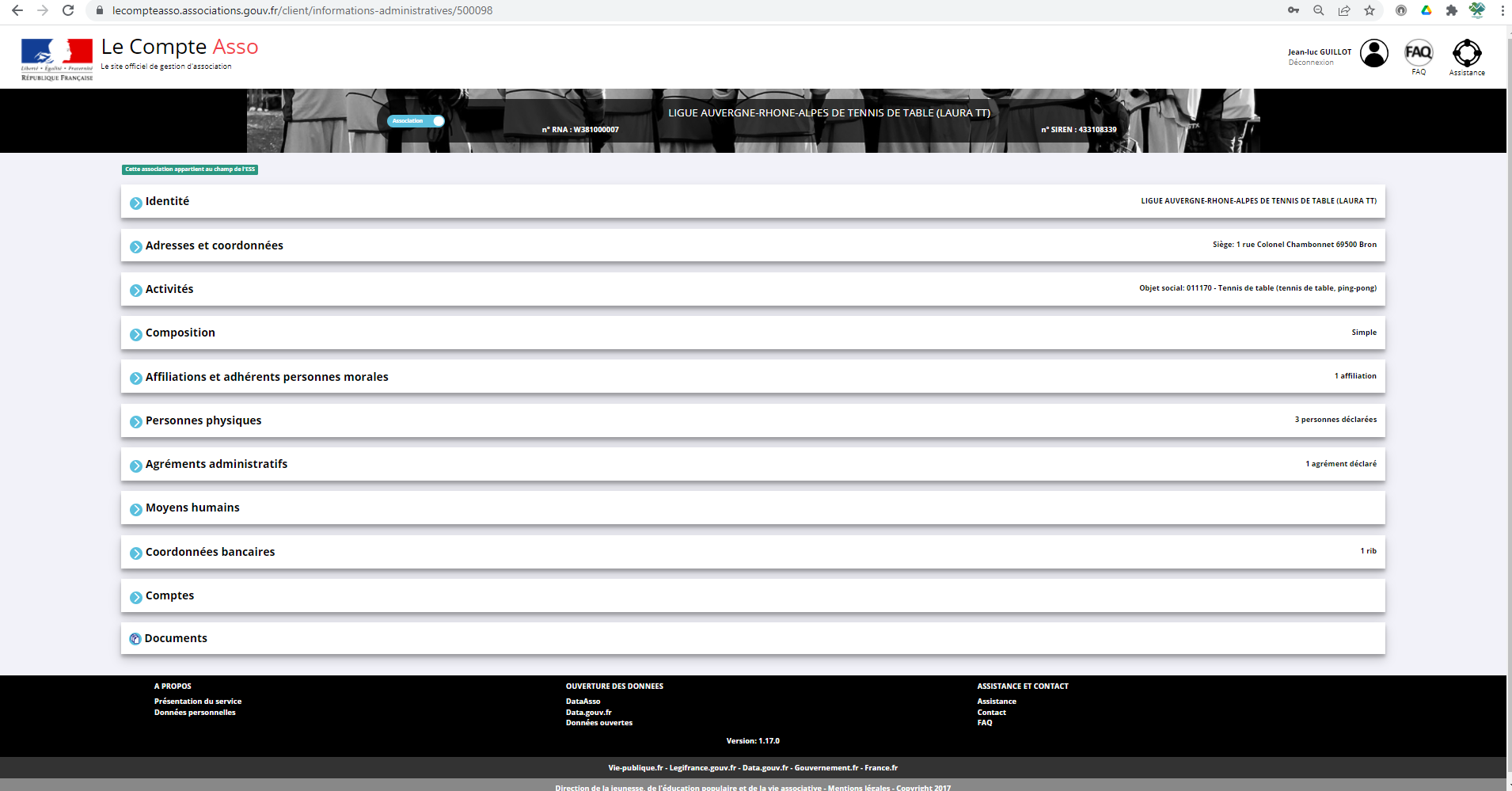 Nommer les personnes en charge du dossier
Nombre de licences sur la dernière saison
Si changement de RIB
Mettre à jour l’ensemble des documents
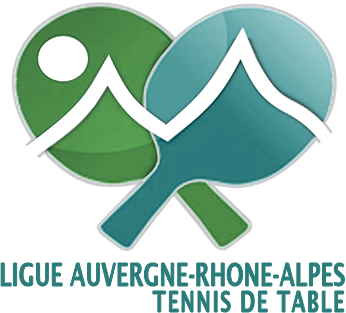 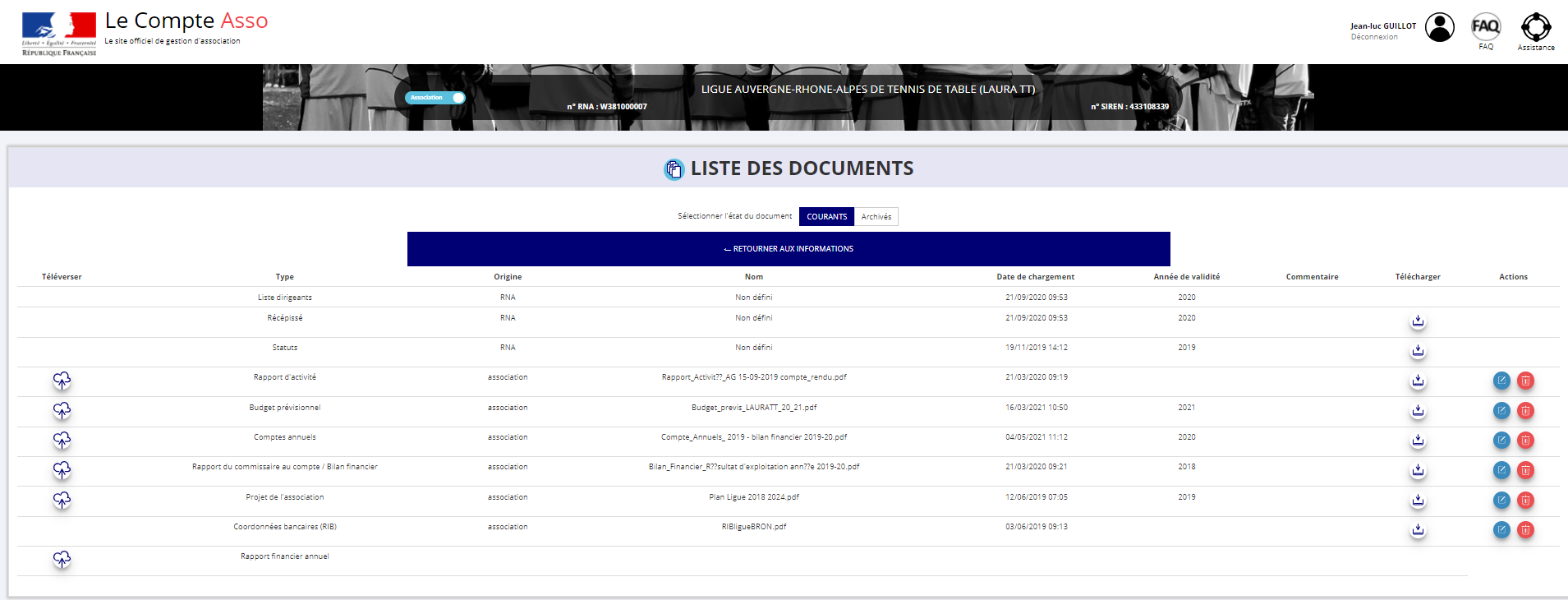 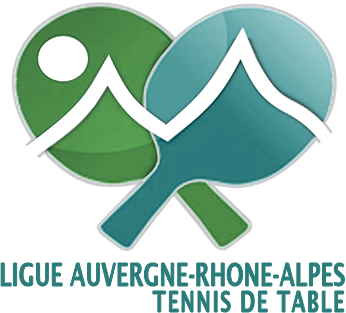 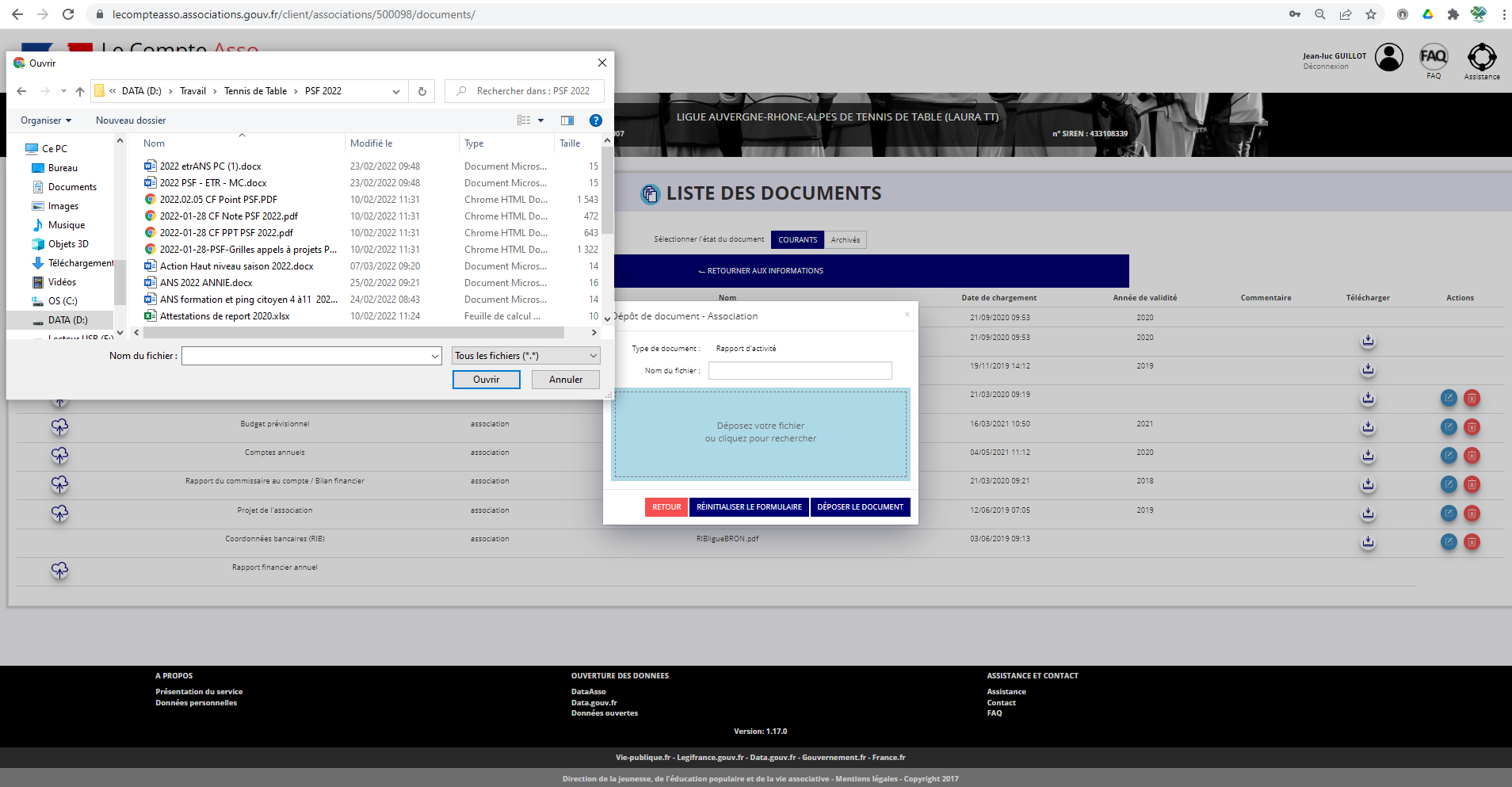 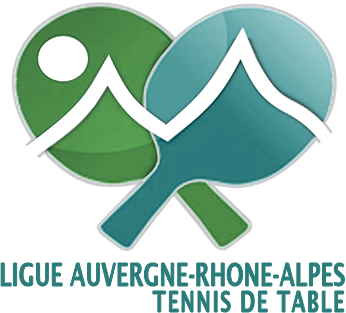 Les documents indispensables :
• Liste des dirigeants mises à jour 
• Déclaration en préfecture (en ligne) 
• Statuts mis à jour 
• Rapport d’activité : dernier PV de l’assemblée générale 
• RIB mis à jour 
• Comptes annuels (les derniers validés lors de l’AG) 
• Budget prévisionnel (celui de la structure, à différencier de celui demandé pour l’action subventionnée) 
• Projet associatif (obligatoire, modèle envoyé) 
• Rapport financier (s’il est compris dans le PV d’AG faire une capture d’écran)
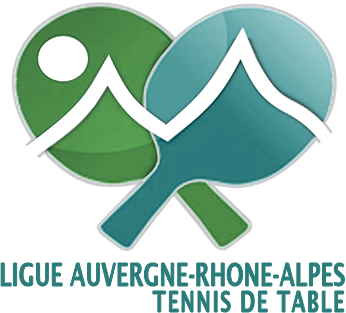 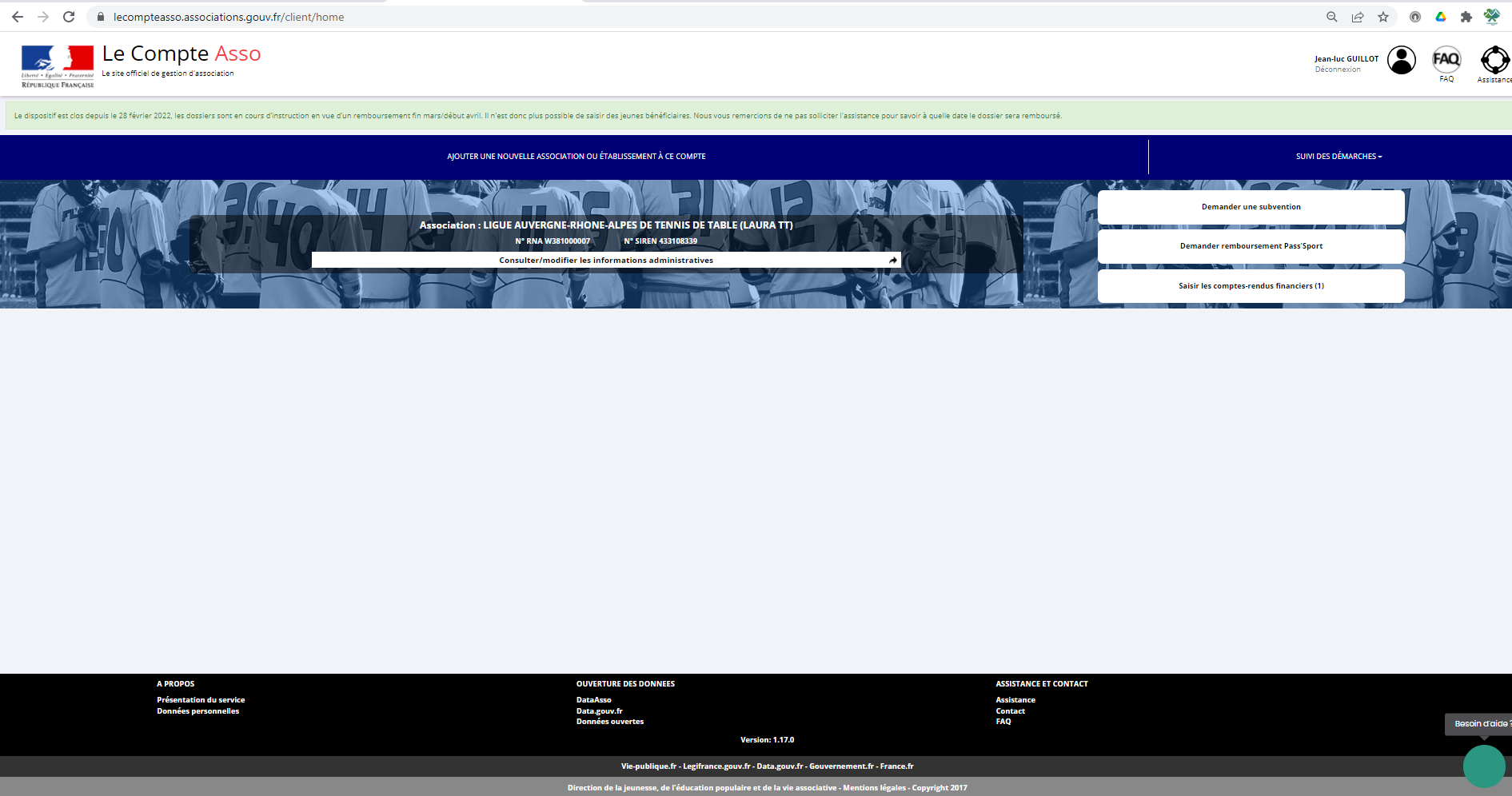 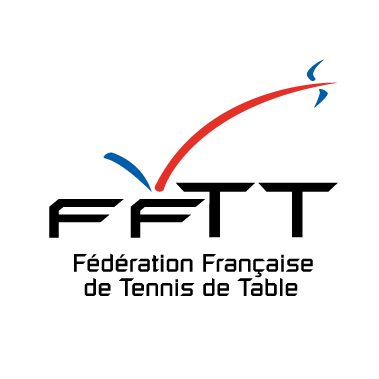 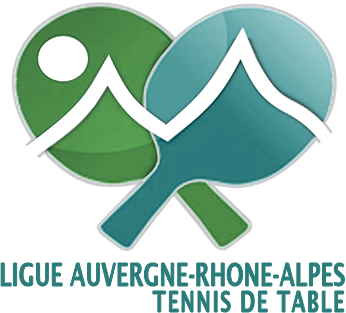 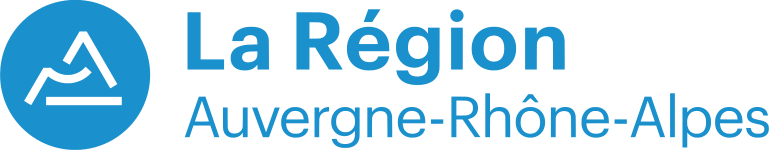 N’hésitez pas à contacter Bérengère BOUCHET pour toute question relative au dépôt de vos dossiers.E-mail : berengere@laura-tt.frTéléphone : 06.34.32.65.90
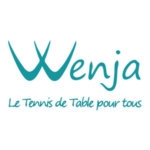 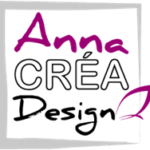 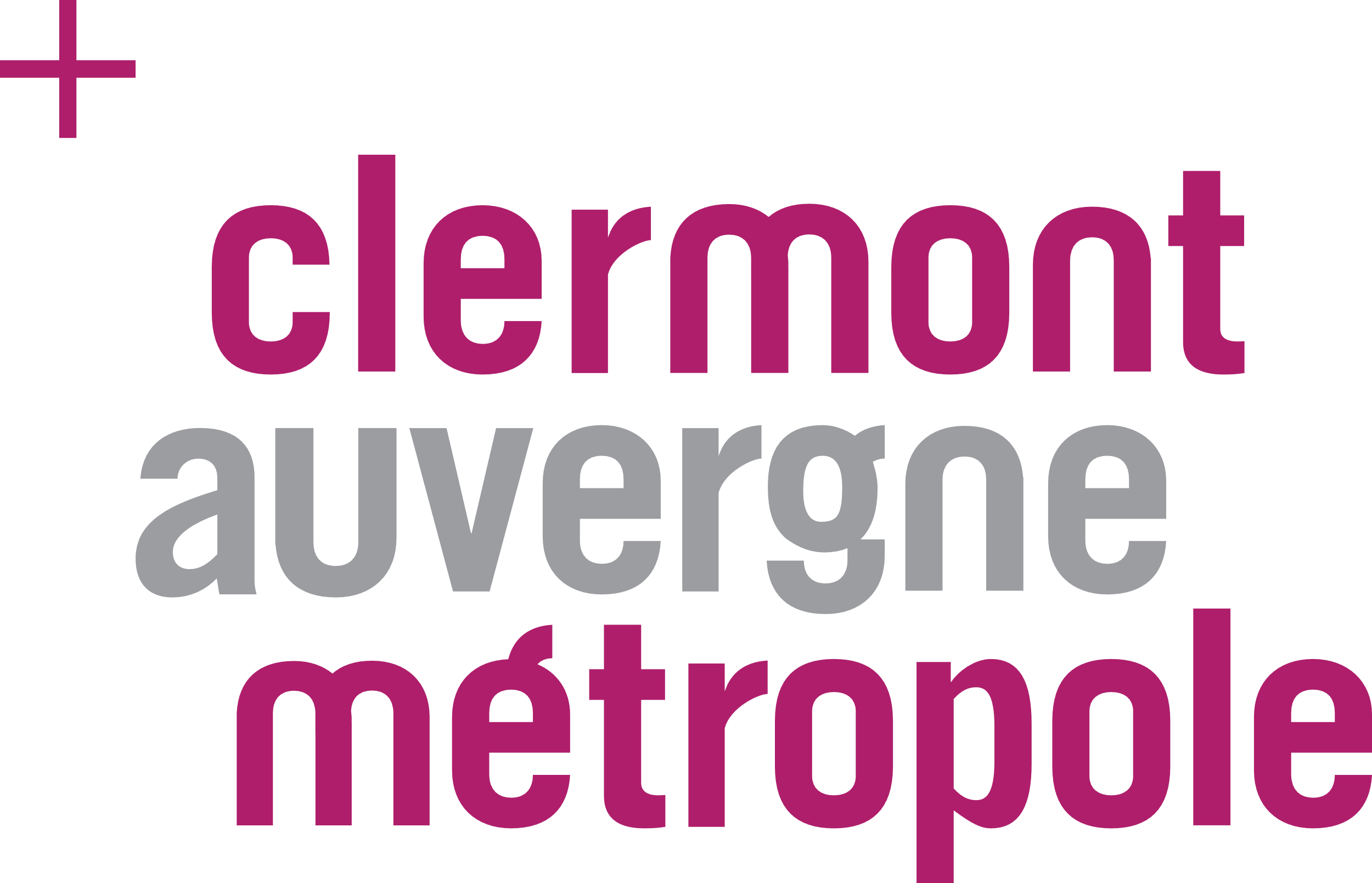 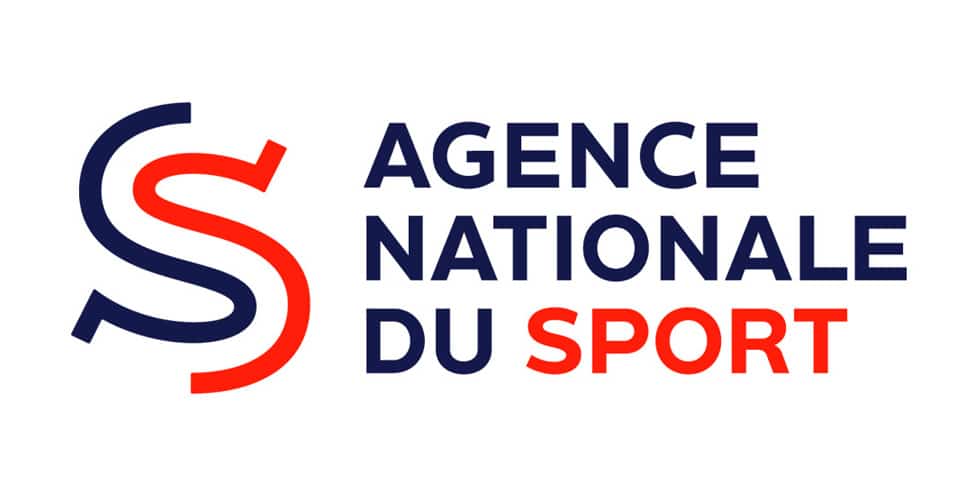